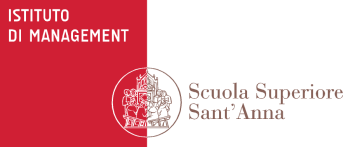 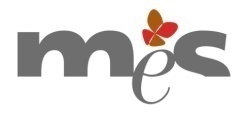 Sistema di valutazione delle performance 
dei sistemi sanitari regionali: 
Basilicata, Emilia Romagna, Friuli Venezia Giulia, Liguria, Marche, PA Bolzano, PA Trento, Toscana, Umbria, Veneto
BERSAGLI 2013 DELLE REGIONI DEL NETWORK21 luglio 2014
Laboratorio Management e Sanità
Scuola Superiore Sant’Anna, Pisa
VALUTAZIONE 2013
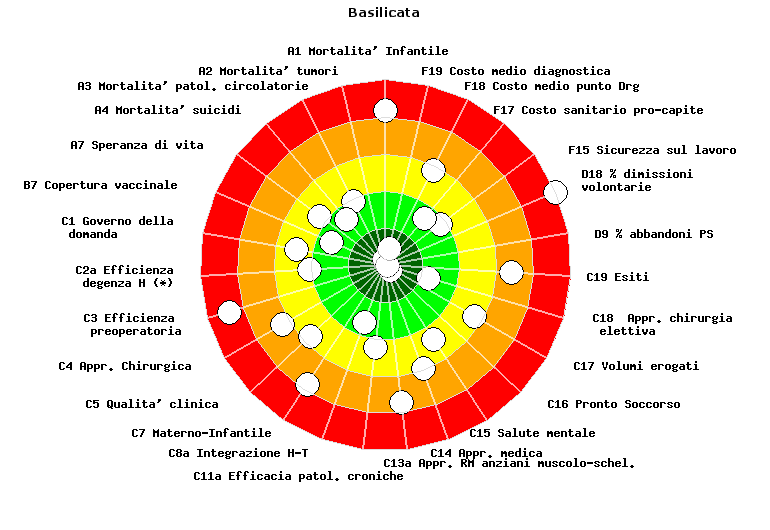 (*) Il dato dell'indicatore C2a Efficienza degenza ospedaliera è in fase di rivisitazione.
VALUTAZIONE 2013
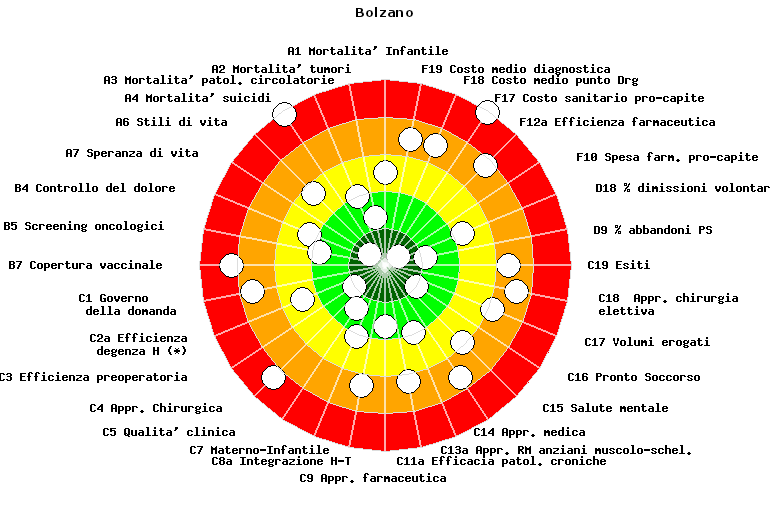 (*) Il dato dell'indicatore C2a Efficienza degenza ospedaliera è in fase di rivisitazione.
VALUTAZIONE 2013
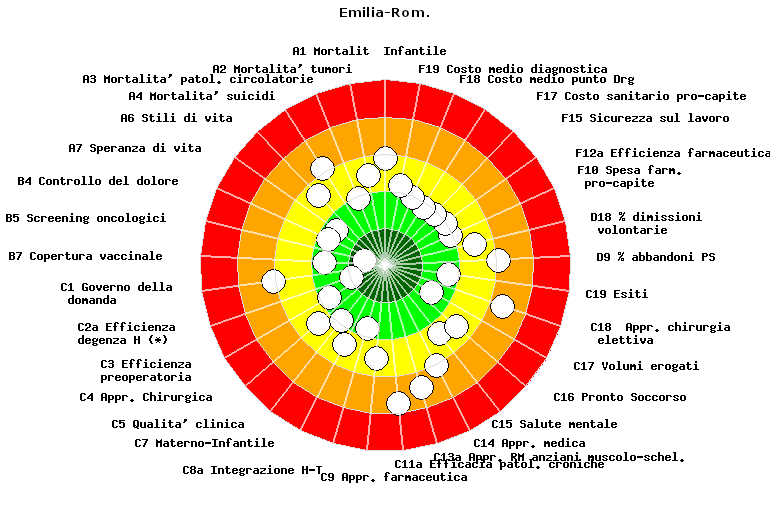 (*) Il dato dell'indicatore C2a Efficienza degenza ospedaliera è in fase di rivisitazione.
VALUTAZIONE 2013
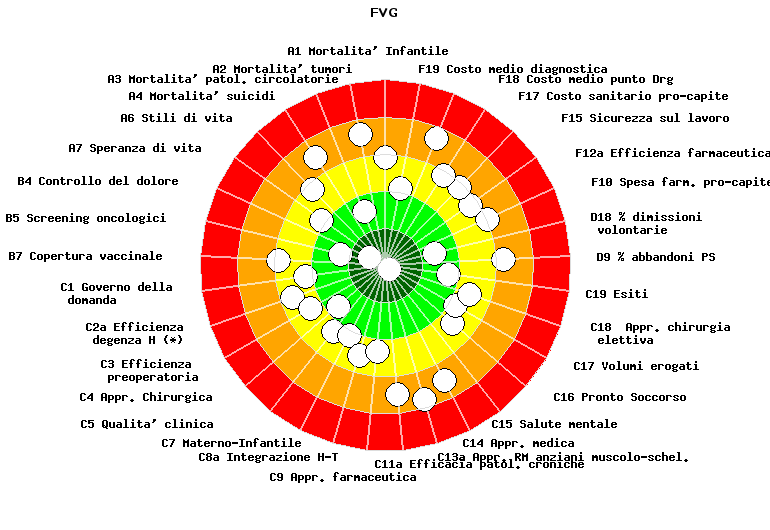 (*) Il dato dell'indicatore C2a Efficienza degenza ospedaliera è in fase di rivisitazione.
VALUTAZIONE 2013
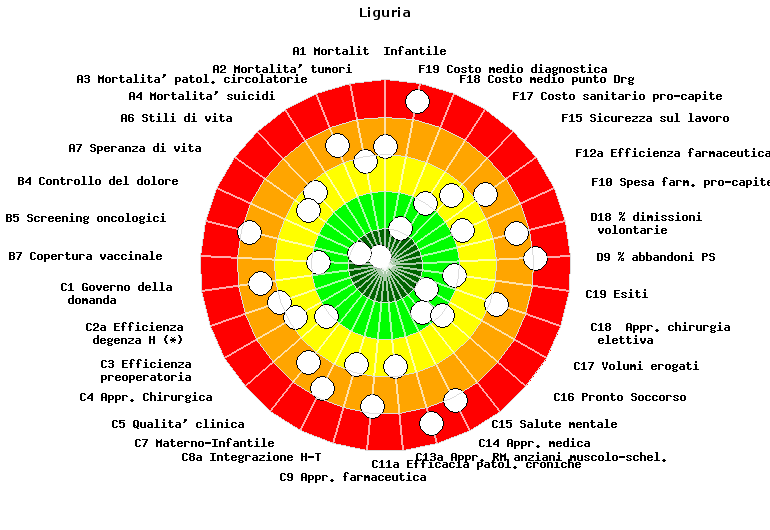 (*) Il dato dell'indicatore C2a Efficienza degenza ospedaliera è in fase di rivisitazione.
VALUTAZIONE 2013
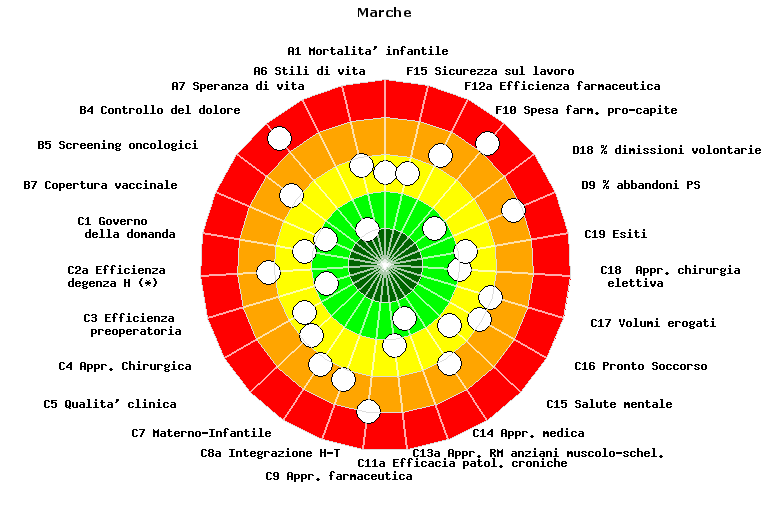 (*) Il dato dell'indicatore C2a Efficienza degenza ospedaliera è in fase di rivisitazione.
VALUTAZIONE 2013
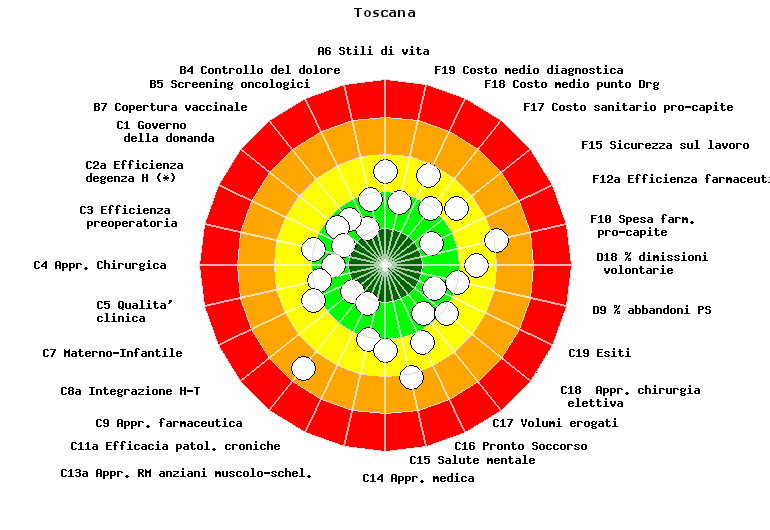 (*) Il dato dell'indicatore C2a Efficienza degenza ospedaliera è in fase di rivisitazione.
VALUTAZIONE 2013
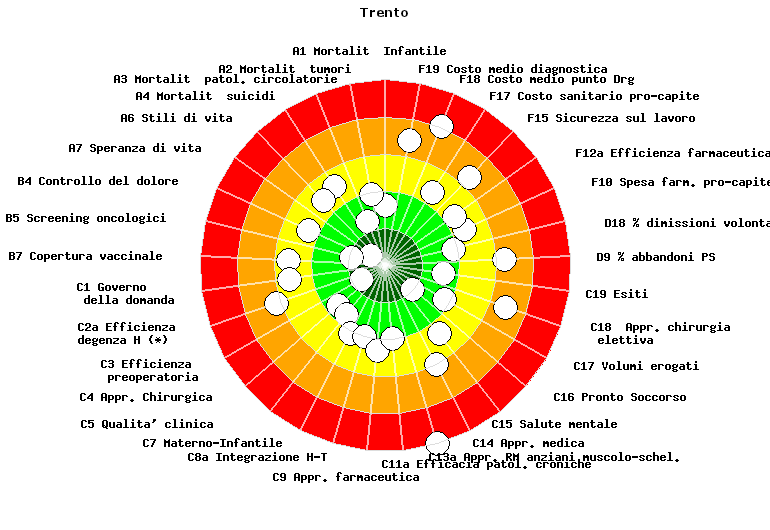 (*) Il dato dell'indicatore C2a Efficienza degenza ospedaliera è in fase di rivisitazione.
VALUTAZIONE 2013
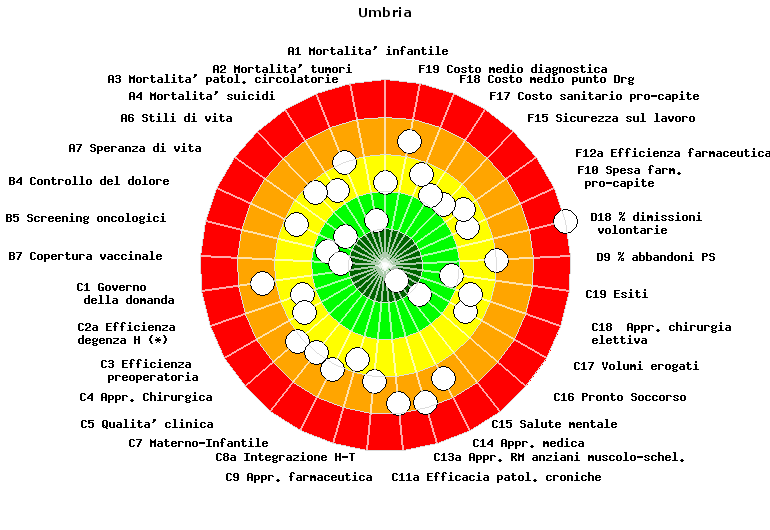 (*) Il dato dell'indicatore C2a Efficienza degenza ospedaliera è in fase di rivisitazione.
VALUTAZIONE 2013
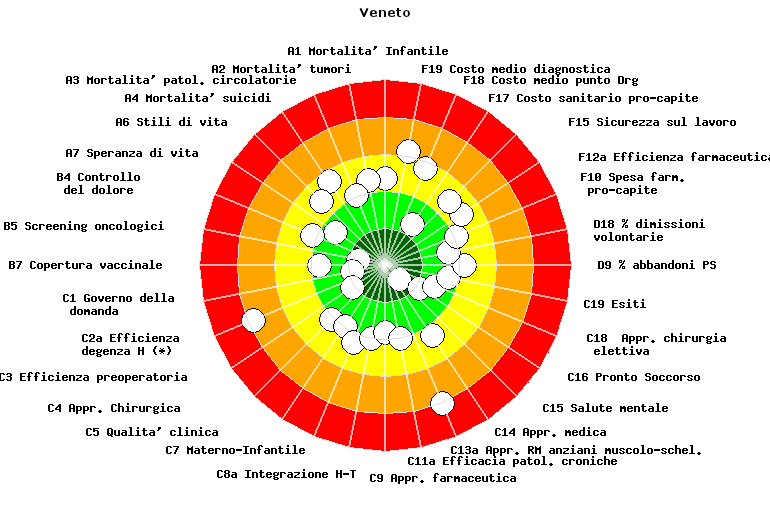 (*) Il dato dell'indicatore C2a Efficienza degenza ospedaliera è in fase di rivisitazione.